2021-11-29 -  U3V - Obdržálek
Výklad STR(grafický – Archiv dějin)
U3V
Jan Obdržálek
 2021-11-29
1/26
2021-11-29 -  U3V - Obdržálek
Newton (klasická mechanika)
Existuje absolutní prostor AP (v něm: poloha);
Isaac Newton
Galileo Galilei
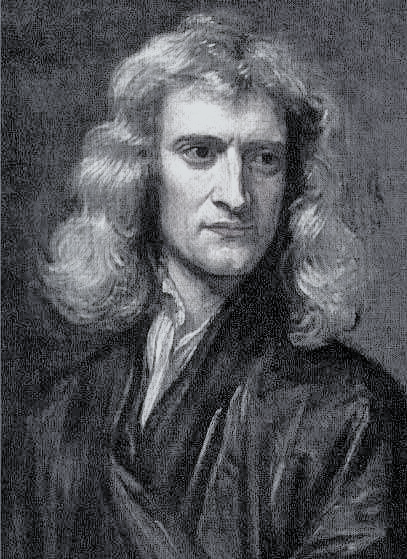 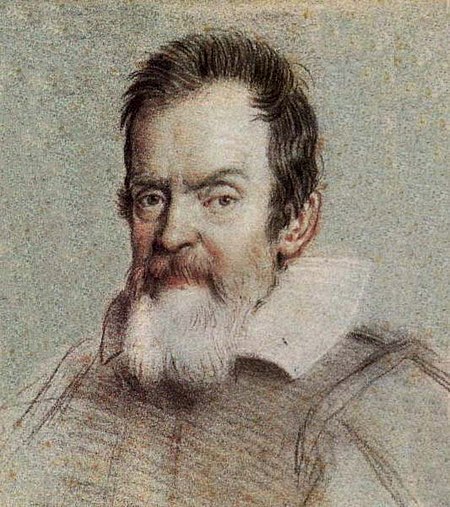 Existuje absolutní čas AČ (okamžik, doba);
Měříme-li v APČ, platí Newtonovy pohybové zákony
soustava pohybující se vůči APČ rovnoměrně přímočaře: inerciální IS
i v ní platí stejné mechanické zákony jako v APČ  (Galileo Galilei)
2/26
[Speaker Notes: Jak poznám, že měřím v APČ a ne jen v nějaké jiné IS?]
2021-11-29 -  U3V - Obdržálek
Světlo jako vlnění
Christian Huygens
James Clerk Maxwell
Teorie:
Světlo = vlnění éteru
Elektromagnetismus:
Světlo = elmg. vlna
Světelná rychlost(rychlost  světla ve vakuu)
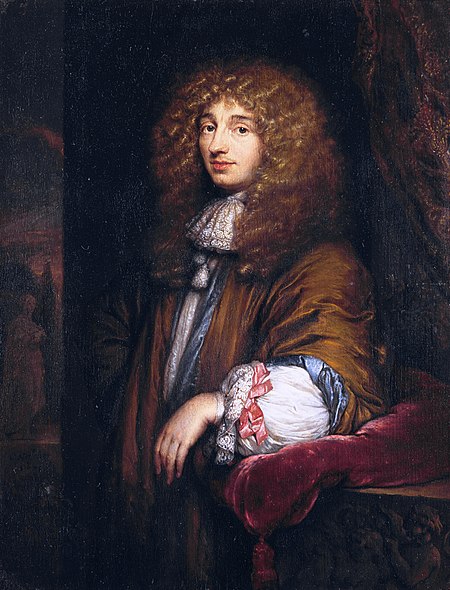 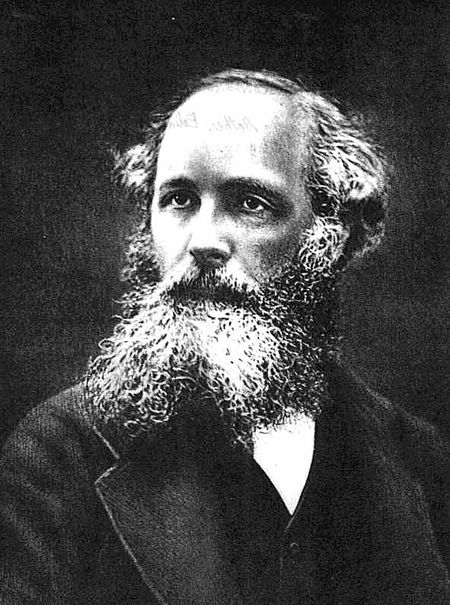 3/26
2021-11-29 -  U3V - Obdržálek
Rychlost éteru vůči APČ
Pokusy:
velikost c naměřena vždy stejná
nezávislá na zdroji (Země, Slunce, Sirius)
nezávislá na  směru letu světla
nezávislá na pohybu pozorovatele
Neplatí tedy sčítání rychlostí, neexistuje APČ
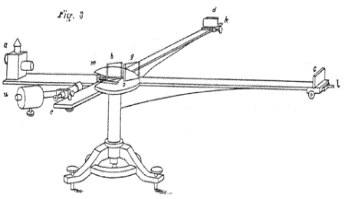 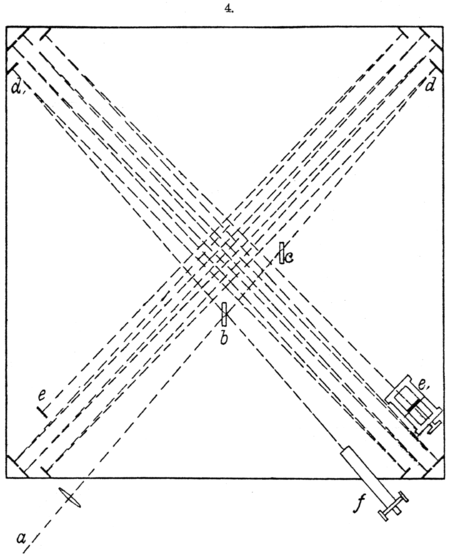 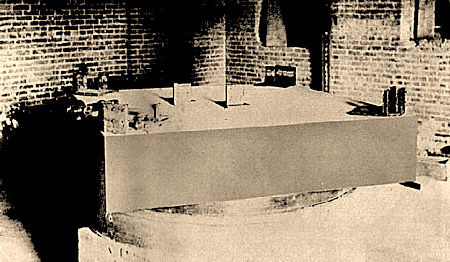 4/26
[Speaker Notes: Michelson; vylepšil Morley]
2021-11-29 -  U3V - Obdržálek
Stálá světelná rychlost
Ostatní fyzikové: Jak se chová světlo? 
Einstein: Jak se chová prostor a čas?
Nejde o vlastnost světla a materiálů (Lorentz, Poincaré), ale o vlastnost prostoročasu.
H. A. Lorentz (NL)
H. Poincaré  (GB)
G. FitzGerald (IR)
J. Larmor (IR, GB)
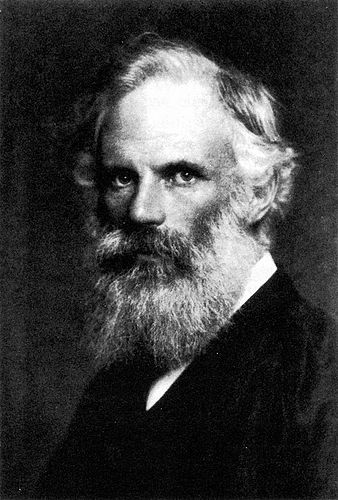 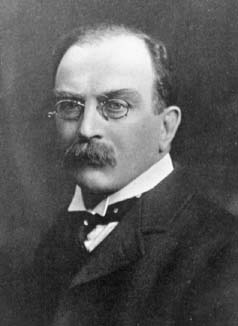 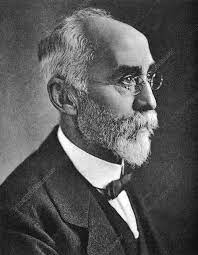 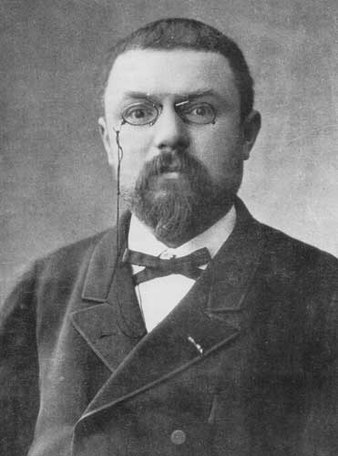 5/26
2021-11-29 -  U3V - Obdržálek
Dva pilíře STR:
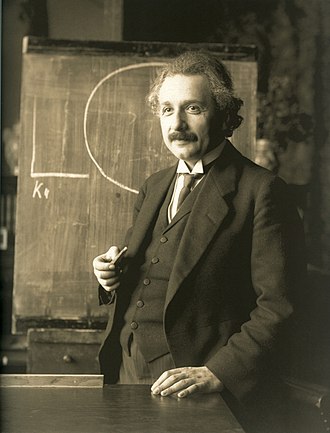 1) Všechny IS jsou rovnoprávné

2) Světelná rychlost c vůči jedné IS vůči každé IS
6/26
[Speaker Notes: Demokracie- Co má svět. rychlost v jedné IS, má ji i v druhé IS ]
2021-11-29 -  U3V - Obdržálek
Jak to popsat bez  vzorečků?
Graficky! Založíme
Archiv dějin
Zapíšeme vše: 
událost – bod: kde (x) a kdy (t) se stala
světočára osoby (bodu): kdy kde byla
co stálo před osobou, co za ní, jak daleko
co pro ni bylo dřív, co později, o jakou dobu
7/26
2021-11-29 -  U3V - Obdržálek
„Archiv dějin“ z fotek
Vše bude jen na přímé dráze, nic mimo ni
Finta: synchronizované kamery podél trasy 
V pravidelných okamžicích: fotka
Fotky z téhož okamžiku: pás
Pásy vytvoří archiv
8/26
2021-11-29 -  U3V - Obdržálek
„Archiv dějin“ z fotek (demo)
9/26
[Speaker Notes: Zajet myší dolů a kliknout:
Rozložíme foťáky a děláme snímky]
2021-11-29 -  U3V - Obdržálek
Co archiv ukazuje
Světočáry rov. přím. pohybu či klidu: přímky
Já
Událost (bod): setkání
co leží před přítelem
co leží vzadu za ním
co bylo dřív než
co bude později než
Přítel
Vlaštovka
Motorka
10/26
2021-11-29 -  U3V - Obdržálek
Co archivu nevadí
Archiv snese lineární deformace:
stlačit či roztáhnout
11/26
2021-11-29 -  U3V - Obdržálek
Co archivu nevadí
stlačit či roztáhnout
zkosit
z přímek opět přímky
Měřítko:
v daný okamžik 
½ s později
½ m vepředu
12/26
2021-11-29 -  U3V - Obdržálek
Archiv: nové čtení vše vysvětlí
„Archiv dějin“ je stejný, ale jinak ho čteme(jednotky na osách označeny čárkami podle soustav S, S‘, S“)
soumístnost  Newton, Einstein: podél světočáry
současnostNewton: pro všechny stejná (t‘=t)	(podle téže přímky pro S a S‘)
			x/t > x‘/t‘
	Einstein: tak, aby bylo c stejné (x“=t“)
		(podle různých přímek pro S a S“)
			x/t = x“/t“
1“
1‘
1
t‘
t
t“
1“
x“
x
x‘
1=1‘
13/26
2021-11-29 -  U3V - Obdržálek
Novoty pro STR - formální
Měřítko pro čas i délku:  t → T = ct
světelná rychlost = 1 (asi jako 1 rok a 1 světelný rok)
„Lidské míry“: světlo těsně u „TEĎ“
Něco lepšího?
t
T
1 s
|
1 km
|
300 000  km
x
0
krátký záblesk světla zleva i zprava, setkají se v počátku („světelný dvojkužel“)
14/26
[Speaker Notes: Zatím: 1) 1 m a 1 s spolu nesouvisejí 2) c je pro ně moc velká]
2021-11-29 -  U3V - Obdržálek
Novoty pro STR - formální
Stejné měřítko pro čas i délku:  t → T = ct
světelná rychlost = 1 (rok a světelný rok)
T
x
15/26
[Speaker Notes: Čas (dobu) budeme měřit dráhou, kterou za tu dobu urazí světlo]
2021-11-29 -  U3V - Obdržálek
Novoty pro STR - opravdové
K dané rychlosti přítele se mění
měřítko + + +
současnost - - - - (symetricky kolem světla)
16/26
[Speaker Notes: Na osách zavedeme vhodné jednotky;
Určíme nově současnost]
2021-11-29 -  U3V - Obdržálek
Novoty pro STR - názvy
X
Světelný dvojkužel X ; vůči počátku:
absolutní budoucnost (tady)
absolutní minulost (tady)
relativní přítomnost (teď)
absolutní budoucnost
T
t
x
t“
relativní přítomnost
relativní přítomnost
t‘
x
x‘
x“
absolutní minulost
17/26
2021-11-29 -  U3V - Obdržálek
Novoty pro STR: shrnutí
světlo
S
(T  ; x)
x=0; 
T libovolné
x‘=0; T’ lib.
S’
(T‘ ; x‘)‘
časy
délky
x’; současnost T’ = 0
1
1
1
teď
-1
1
x; současnost T = 0
-1
-1
-1
teď
Tadysvětočára
tadysvětočára
19/26
2021-11-29 -  U3V - Obdržálek
S
Grafický význam rychlosti β = w/c
S
(T  ; x)
x‘=0; T’ libov.
světlo
S’
(T‘ ; x‘)‘
x=0; T libov.
význam β:
určuje úhel os
x’; současnost T’ = 0
φ
φ’
x; současnost T = 0
x’ = γ(x – β T)
T’  = γ(T – β x)
tg φ = tg φ’ = β
20/26
2021-11-29 -  U3V - Obdržálek
S
Lorentzův faktor
kontrakce délek
dilatace dob
Grafický význam γ
světlo
S
(T  ; x)
x=0; 
T libovolné
x‘=0; T’ lib.
S’
(T‘ ; x‘)‘
x’; současnost T’ = 0
1
1
1
-1
1
x; současnost T = 0
-1
-1
-1
x’ = γ(x – β T)
T’  = γ(T – β x)
1/26
2021-11-29 -  U3V - Obdržálek
S
Převod mezi S a S‘ (Lorentz)
S
(T  ; x)
světlo
T’=ct’; x‘=0
S’
T=ct; x=0
(T‘ ; x‘)‘
(2; 2,3)
(0,6; 1,3)‘
U
2
x’; současnost T‘=0
1
1
0,6
1,3
1
1
-1
2,3
x; současnost T=0
-1
-1
-1
x’ = γ(x – β T)
T’  = γ(T – β x)
22/26
2021-11-29 -  U3V - Obdržálek
Metrová tyč stojící
světlo
T’ =ct’
T=ct
x’; současnost
1
1
1
0
1
x; současnost
-1
-1
-1
x‘ = γ(x – β T)
T’   = γ(T – β x)
22/26
2021-11-29 -  U3V - Obdržálek
Hodiny stojící
světlo
T’=ct’
T=ct
1,2.
1.
1.
x’; současnost
1
-1
-1.
1
x; současnost
-1.
-1
x’ = γ(x – β T)
T’   = γ(T – β x)
-2.
čas v S (vlastní):	T = 1čas v S‘: 	             	T = 1,2
23/26
2021-11-29 -  U3V - Obdržálek
Hodiny v pohybu
světlo
T=ct
T’ =ct’
1,8
x’; současnost
1,2
1
1.
0,6
1
-1
1
x; současnost
-1
.-1
-0,6
-1
-1,2
x’ = γ(x – β T)
T’ = γ(T – β x)
.-2
-1,8
-2
-2,4
opět: vlastní čas t’  < t
24/26
2021-11-29 -  U3V - Obdržálek
Auto projíždí garáží
Výjezd
Záď
SA
Vjezd
Příď
garáž (cesta, T=0)
čas garáže (střed SG, x=0)
garáž v čase (vjezd,výjezd)
světlo
střed auta SA (x‘=0)
současnost auta (T‘=0)
příď, záď auta
auto (T‘=0)
auto (T=0)
kdy lze zavřít garáž
 TA < TB … ale T‘A > T‘B 
vjezd auta
výjezd auta
SG
T‘
x‘
T
A
x
B
25/26

Děkuji vám (opět) za pozornost
2021-11-29 -  FyM - Obdržálek
26/26